Parida, V., Burström, T., Visnjic, I., & Wincent, J. (2019). Orchestrating industrial ecosystem in circular economy: A two-stage transformation model for large manufacturing companies. Journal of business research, 101, 715-725.
Disciplina: SEP5843 - Tópicos Avançados em Servitização 
Discente: Dryelle Rodrigues de Freitas (13113042)
Os autores
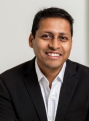 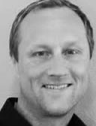 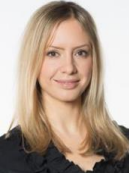 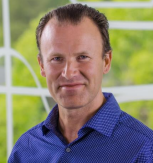 Vinit Parida
Thommie Burström
Ivanka Visnjic
Joakim Wincent
Contextualização
Making the transition to a circular economy is an important goal for society and individual companies, particularly in resource-intensive manufacturing industries. Yet the complexity and interdependencies of such an undertaking mean that no single company can achieve it alone and ecosystem-wide orchestration is necessary.
Foco e Objetivo
The focus of the study was to advance the understanding of how large manufacturing companies implement the circular economy paradigm, changing their business models and influencing their ecosystem partners.
The article aims to discuss the mechanisms of ecosystem transformation and their purpose, use and interdependencies in the shift towards a circular economy paradigm
[Speaker Notes: RQ1:  What are the main strategies of a sustainable circular economy?
RQ2: Which of these strategies are present in the CS Reporting of companies operating in Brazil?
The objectives are: (1) identify and analyze circular and sustainable strategies (2) analyze the adoption of these strategies by companies operating in Brazil; (3) propose a framework on SCE in companies' processes]
Metodologia
Based on a qualitative study of six large manufacturing companies (ecosystem orchestrators) and their ecosystem partners, we develop a process model that describes the scarcely understood process of ecosystem transformation toward a circular economy paradigm
Principais achados
Although ecosystem readiness assessment provided a good first step, to ensure real change, manufacturing companies reported the need for diverse orchestration mechanisms, which we present below.

Standardization mechanism: standardization activities are frequently described as important mechanisms for implementing the circular economy in emerging ecosystems (Wen & Meng, 2015).   The large manufacturing companies in this study reported their involvement in many activities (e.g., lobbying) and investments (e.g., publishing early technology test reports) devoted to formulating and establishing industrial requirements associated with circular business models.
Principais achados
Nurturing mechanism: Nurturing activities and their potential influence on the ecosystem's shift toward a circular economy have scarcely been discussed by the research community, although nurturing has been described as essential in the orchestration of new business opportunity exploitation for ecosystems. Williamson and De Meyer (2012) describe how orchestrators should nurture the ecosystem to ensure a high speed of innovation that in turn contributes to a successful business ecosystem. Our data suggest that nurturing is a core theme across case companies. Leading manufacturing companies actively nurture ecosystem transformation using several mechanisms.
Principais achados
Negotiation mechanism: Our data suggest that negotiating activities represent an indispensable mechanism for ecosystem orchestration. Orchestrating a circular economy ecosystem requires aligned actions across multiple ecosystem partners that, at times, may have inconsistent incentives (Pan et al., 2015).
Conclusão
This study makes three contributions to the circular economy literature by explaining how manufacturing firms orchestrate ecosystem-wide transformation to the circular economy paradigm.
The first is that we argue that the role of ecosystem orchestrator or leader is critical for implementation of circular economy principles.
Second, current the research on the circular economy has ignored the need for a comprehensive ecosystem readiness assessment (Bocken et al., 2016; Frishammar & Parida, 2018). 
Our third contribution is the recognition that the transformation to the circular economy conducted by ecosystem orchestrators is oriented toward different types of ecosystem partners (Parida et al.,Forthcoming; Visnjic et al., 2016).
[Speaker Notes: RQ1:  What are the main strategies of a sustainable circular economy?
RQ2: Which of these strategies are present in the CS Reporting of companies operating in Brazil?
The objectives are: (1) identify and analyze circular and sustainable strategies (2) analyze the adoption of these strategies by companies operating in Brazil; (3) propose a framework on SCE in companies' processes]
Sugestão de pesquisas futuras
Future studies are encouraged to use more comprehensive panel data and look at both firm- and industry-level effects of circular economy transformation. Specifically, by looking into ante- ceded (e.g., regulative change or financial incentives), moderators (e.g., role in the ecosystem, networking capability) and mediators (e.g.,ability to innovate and orchestrate ecosystem) would benefit the development of the emerging literature on the circular economy.
[Speaker Notes: RQ1:  What are the main strategies of a sustainable circular economy?
RQ2: Which of these strategies are present in the CS Reporting of companies operating in Brazil?
The objectives are: (1) identify and analyze circular and sustainable strategies (2) analyze the adoption of these strategies by companies operating in Brazil; (3) propose a framework on SCE in companies' processes]
Limitações
The first limitation is that this study provides insights from cross-sectional qualitative analysis of manufacturing companies, at the time of ecosystem transformation to circular economy paradigm.
The second limitation is that this study builds on a rich but limited interviews of ecosystem orchestrators and selected ecosystem partners. 
Finally, qualitative data limits the possibility to generalize the findings, such as relationships between circular economy paradigm effect on the economic, environment and social benefits.
[Speaker Notes: RQ1:  What are the main strategies of a sustainable circular economy?
RQ2: Which of these strategies are present in the CS Reporting of companies operating in Brazil?
The objectives are: (1) identify and analyze circular and sustainable strategies (2) analyze the adoption of these strategies by companies operating in Brazil; (3) propose a framework on SCE in companies' processes]
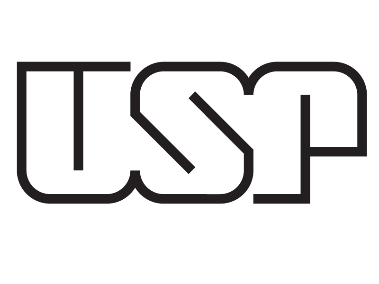 Obrigada!
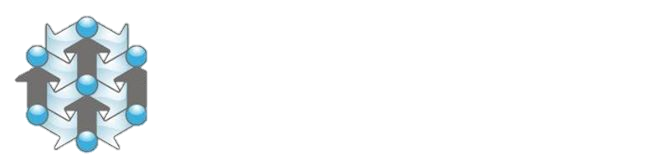 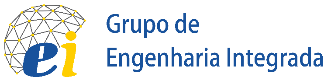 Engenharia de Produção
Escola de Engenharia de São Carlos
Universidade de São Paulo
[Speaker Notes: Thank you!
Obrigada!]